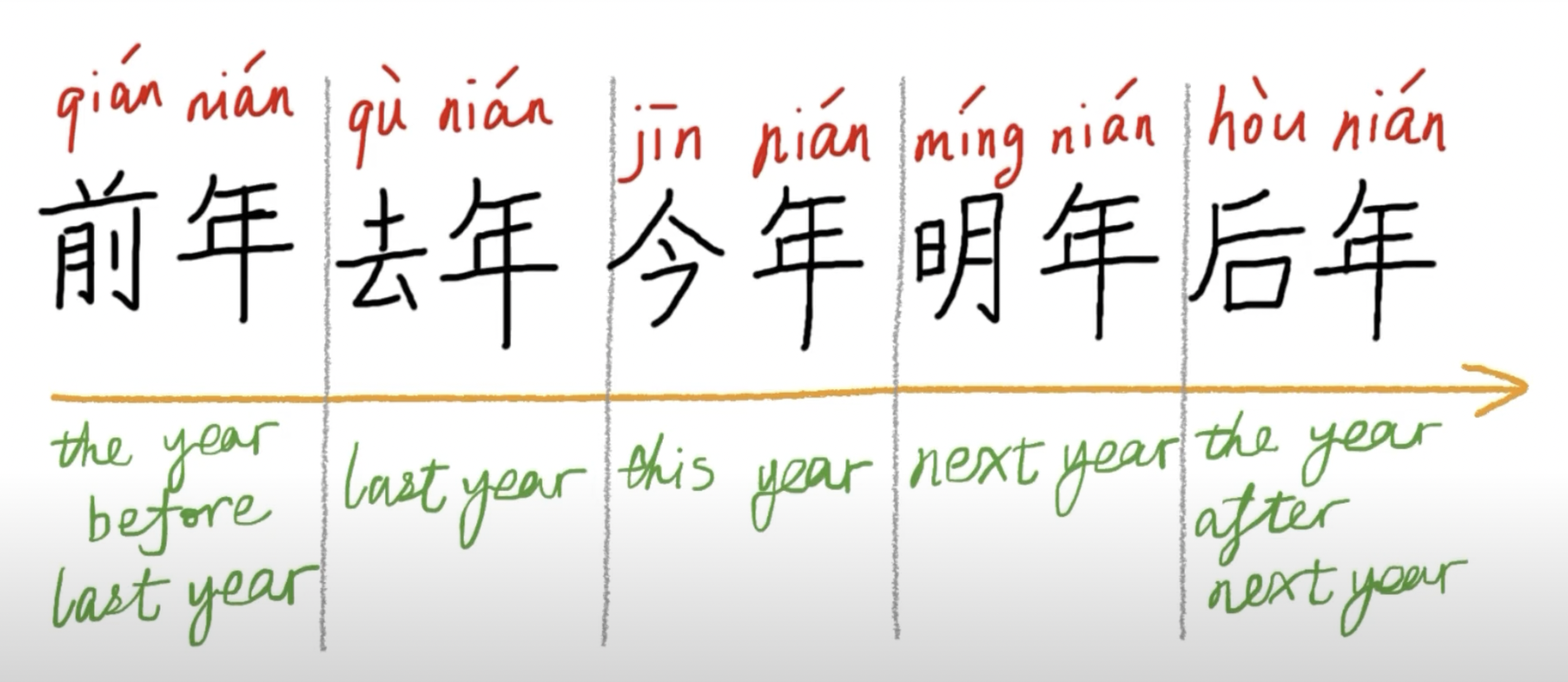 年
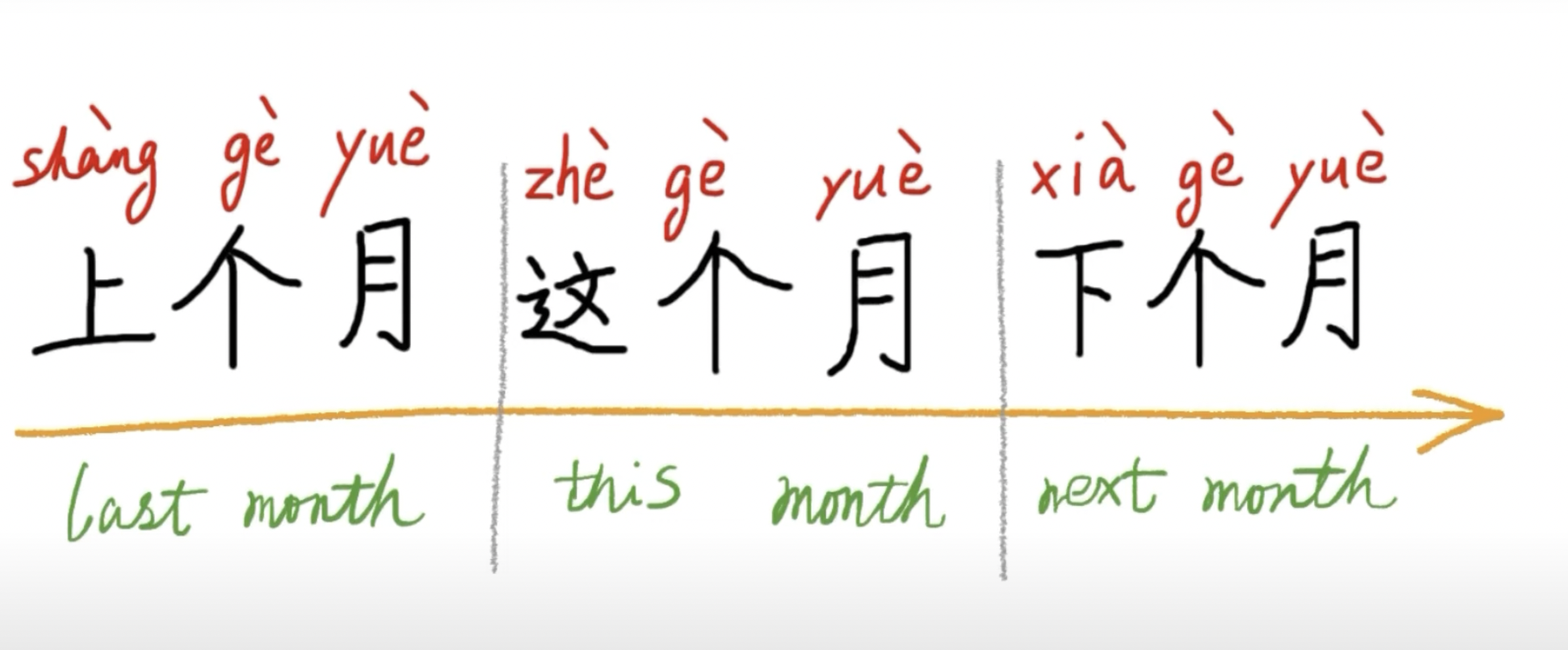 月
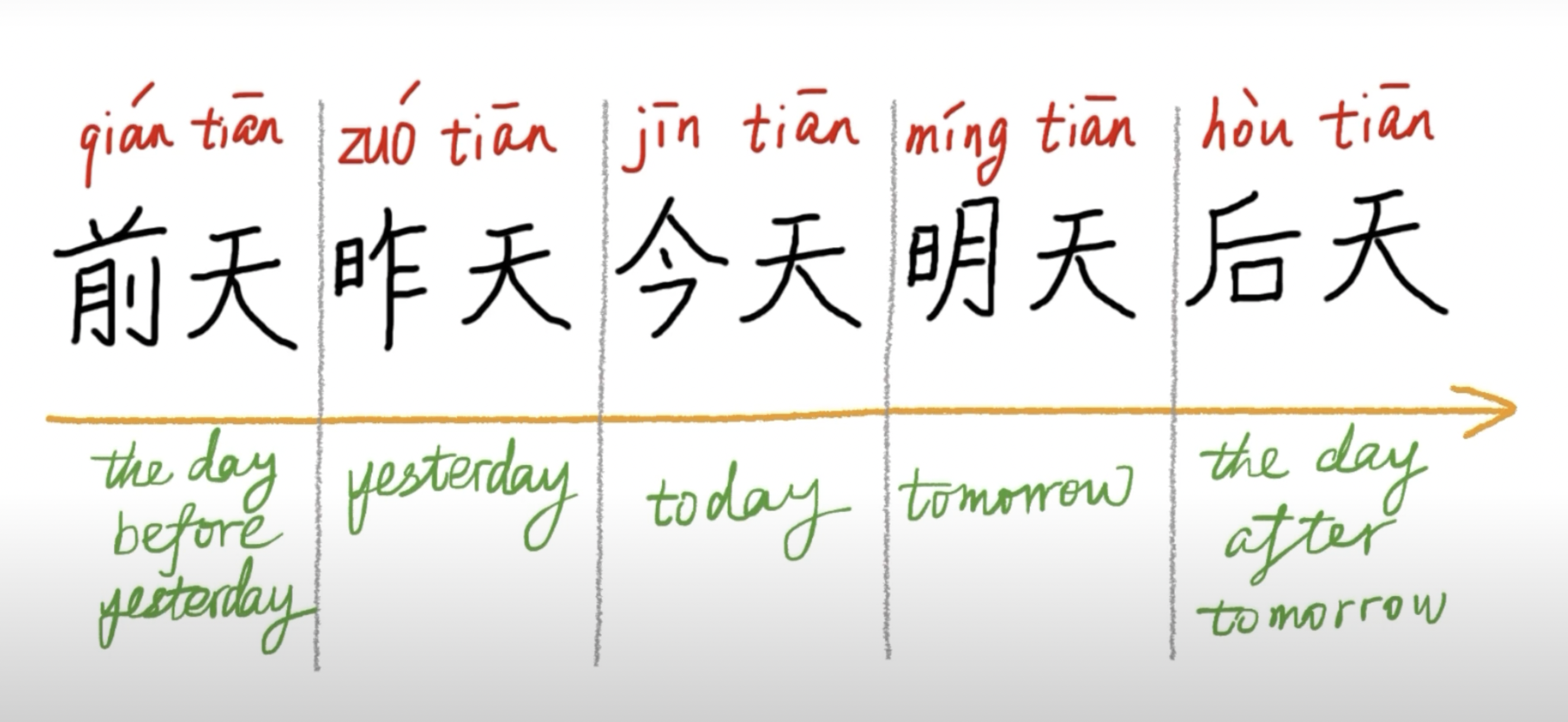 天